Přednáška 6Závislost G na p, Tfázové rovnováhy
Literatura
  Atkins, de Paula: Fyzikální chemie.
		3.3.3-4.2.2 včetně
3.3.1 Fundamentální rovnice pro U
3.3.2 Vlastnosti  vnitřní energie: 

Nepřednášeno a nepožadováno
3.3.3.1 Fundamentální rovnice pro G
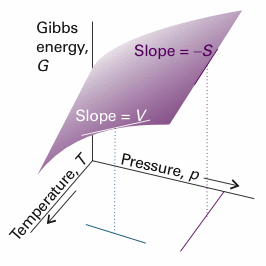 p = konst
T = konst
Závislost G na teplotě je určována entropií !
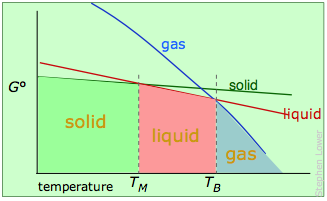 G
T
Tf
Tb
Analogie obrázku 3.20 / Atkins
Motivace pro podrobnější informaci o závislosti G na T a p
izobutan
n-butan
A
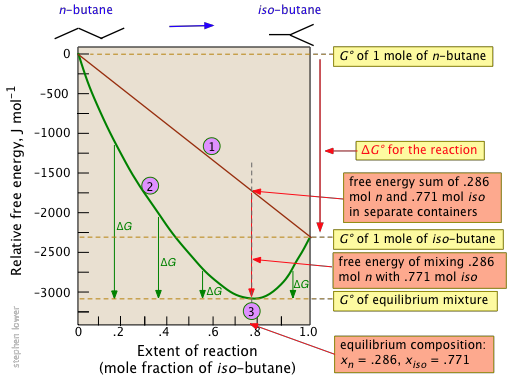 G směsi pro aktuální složení
v J mol-1

(vzhledem ke G reaktantů)
C
B
Molární zlomek izobutanu
3.3.3.2 Závislost G na teplotě pomocí H
= Gibbs – Helmholtzova rovnice
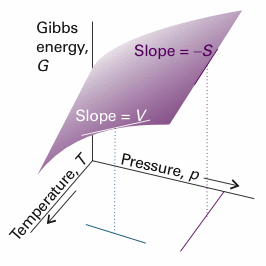 p = konst
3.3.3.3 Závislost G na tlaku
dG = V dp – S dT
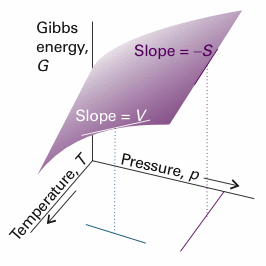 T = konst
Chemický potenciál (µ) jako funkce p
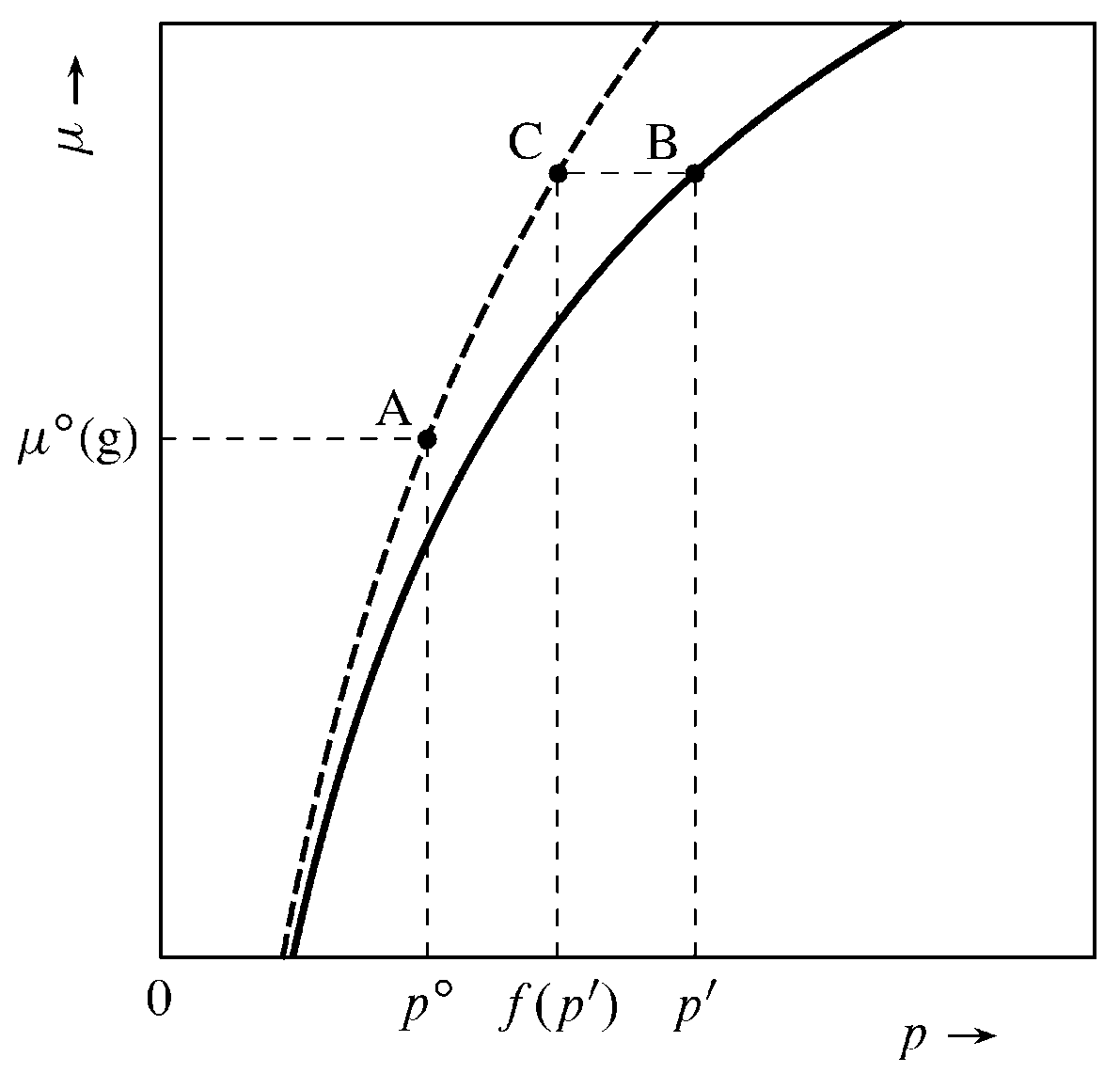 Ideální plyn
Reálný plyn
3.3.3.3 + Definice chemického potenciálu, 4.1.1.3
Doplňujcí informace 3.2: Definice fugacity + rovnice 3.61
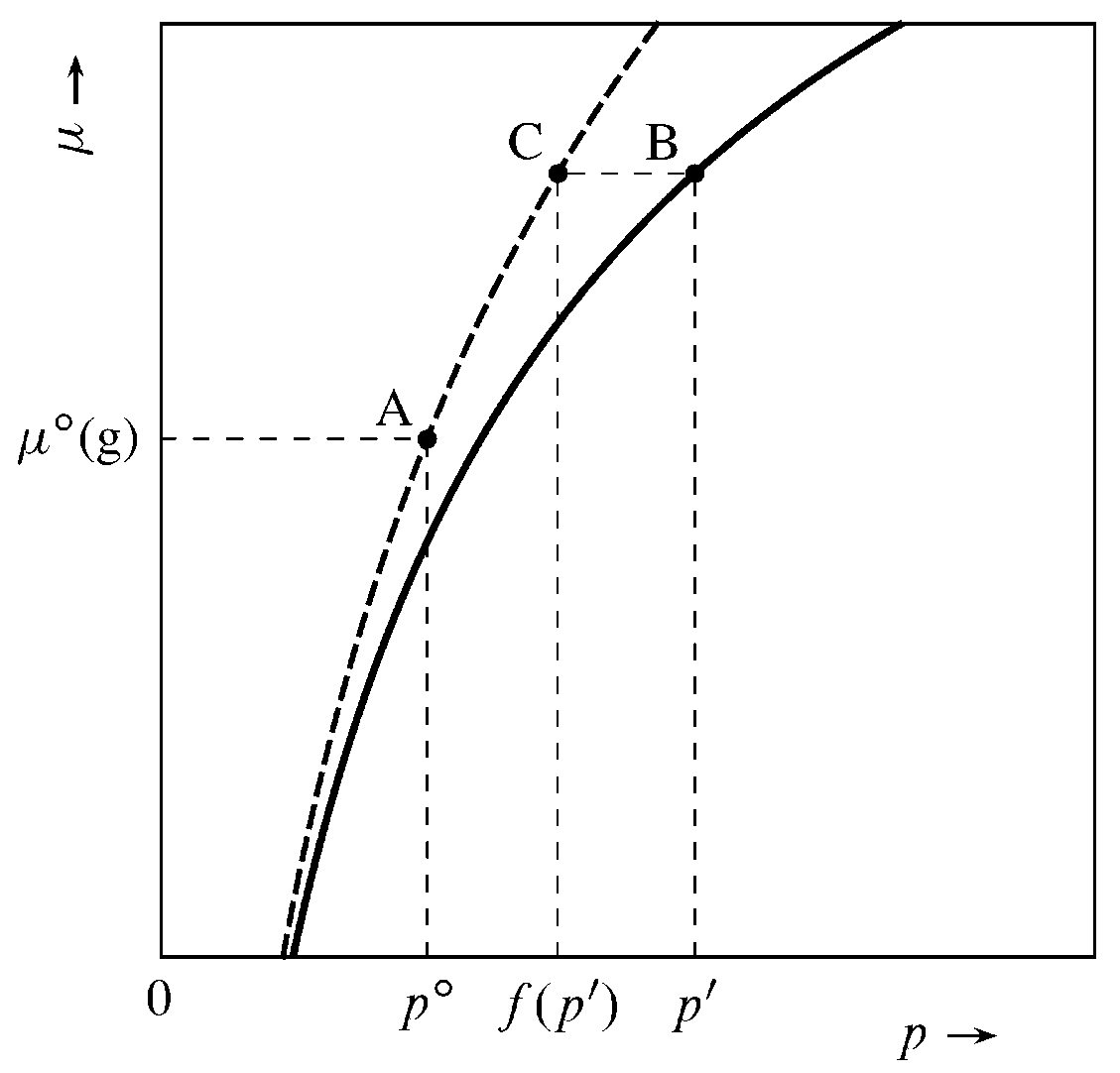 = tlak ideálního plynu se stejným chem. potenciálem, jako má reálný plyn
Fugacita reálného plynu při tlaku p’
4. Fázové přechody čistých látek

(samostudium 4.1)
K otázce na 1. odstavec části 4.1.1.2
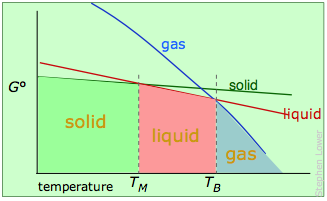 G
T
Tf
Tb
Hg barometr
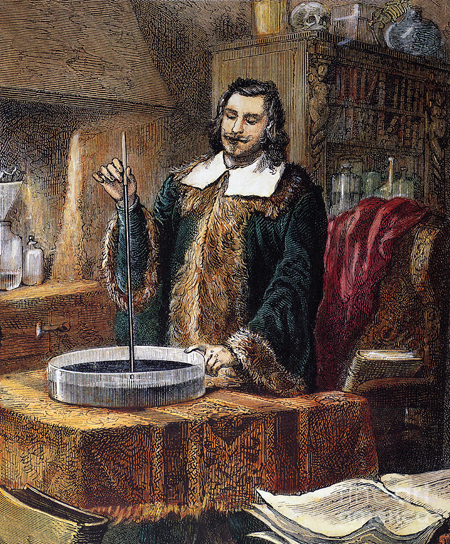 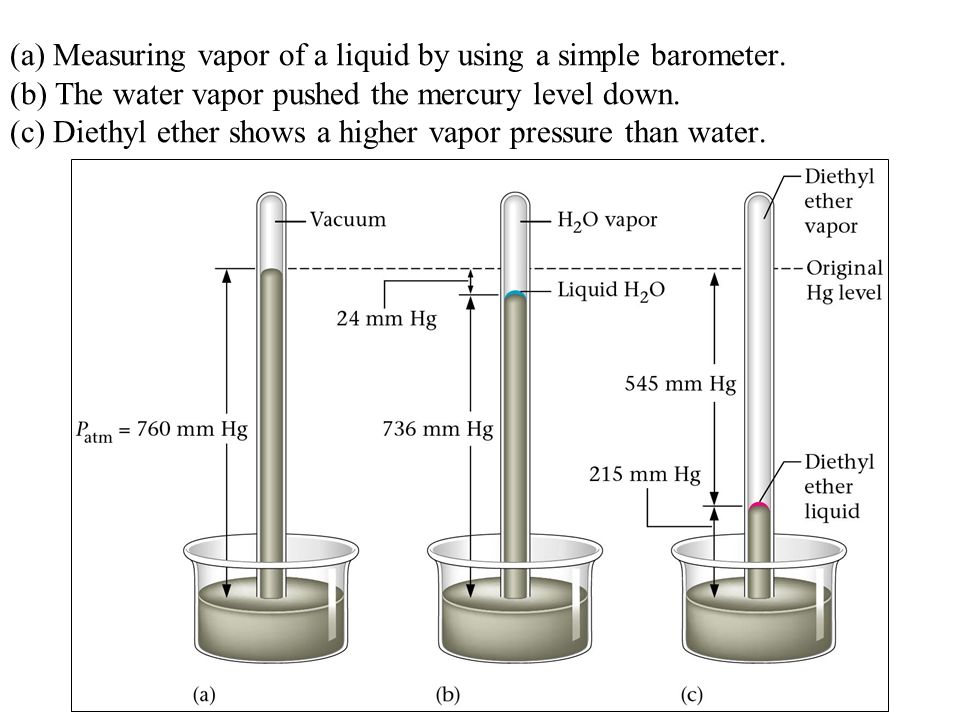 Evangelista Torricelli, 1608 – 1647
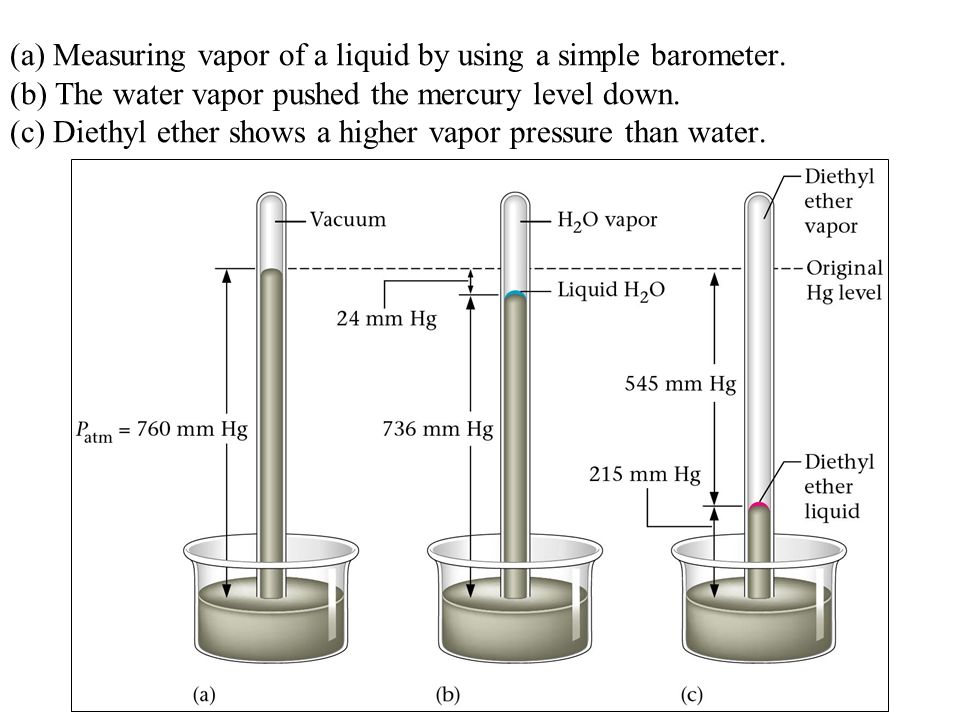 Tlak nasycené páry = 
tlak plynné fáze, která je v rovnováze s kapalnou fází
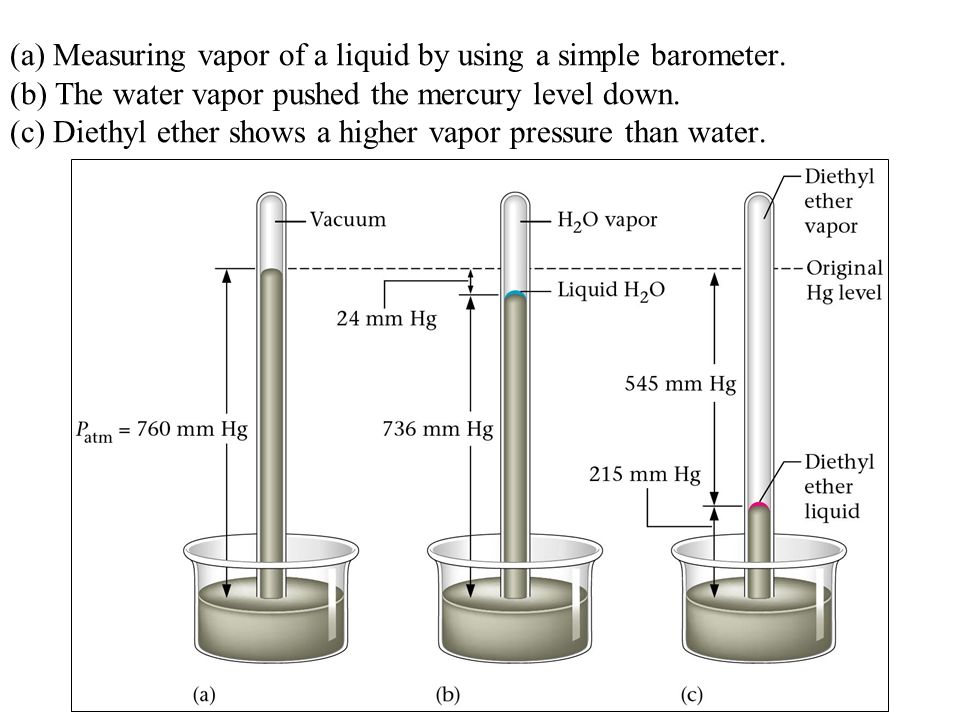 Diethylether je těkavější než voda. Proč?